Customs valuation topics in jurisprudence
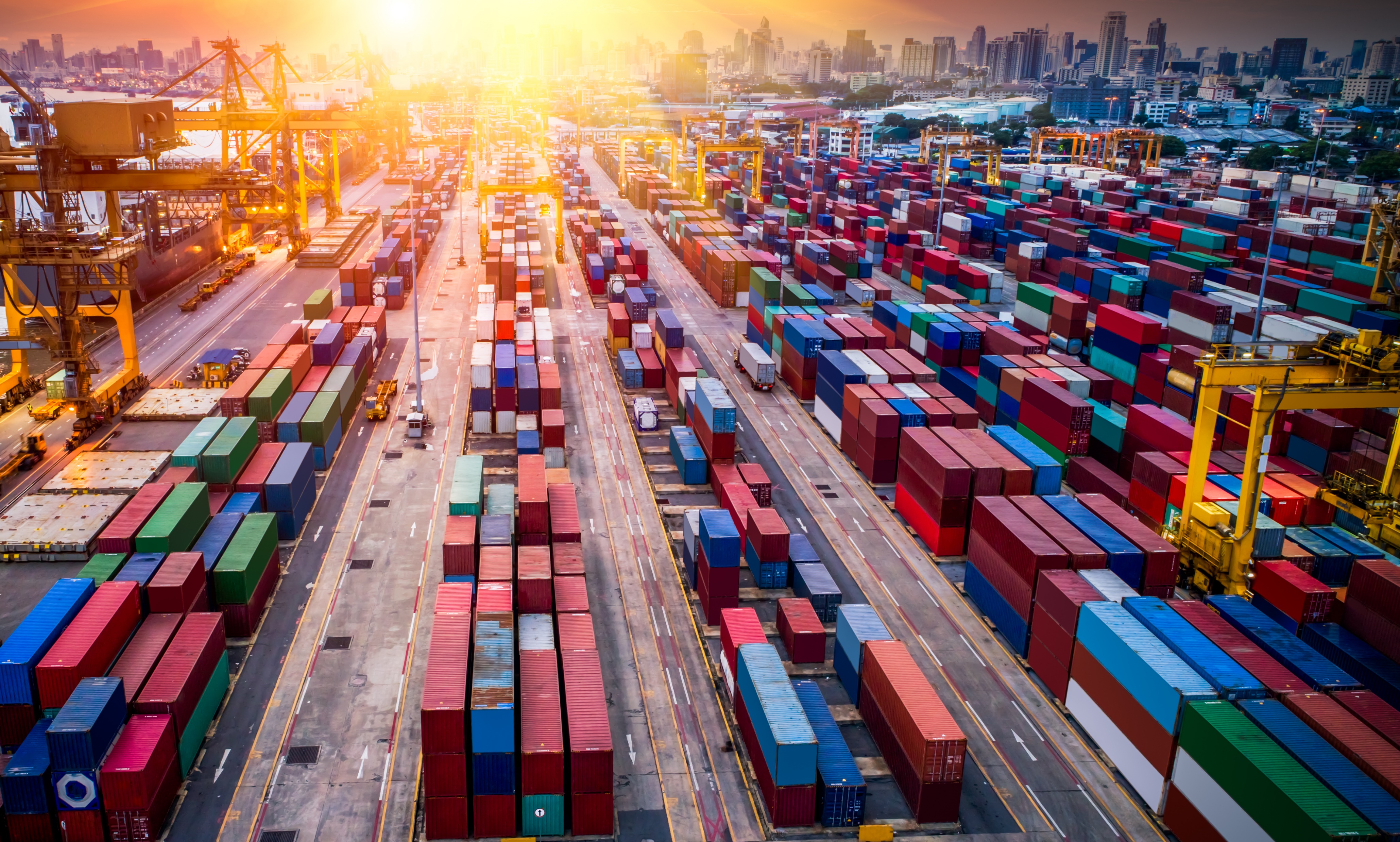 Prof. Avv. Sara Armella
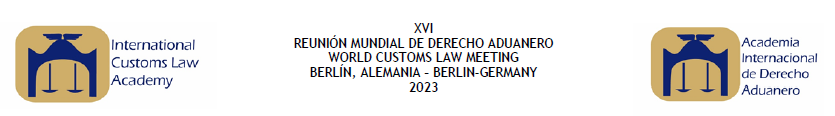 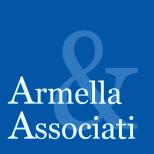 1
2
Customs value
The value of goods represents the taxable base on which both customs duties and internal taxation, VAT and excise duties, are settled, so that their correct application is of fundamental importance not only for border taxation, but also for the correct settlement of national indirect taxes

The determination of the customs value is also extremely important where the transaction takes advantage of a zero duty, in implementation of a Free Trade Agreement, because this value will be the taxable base on which other internal taxes due upon importation will be settled
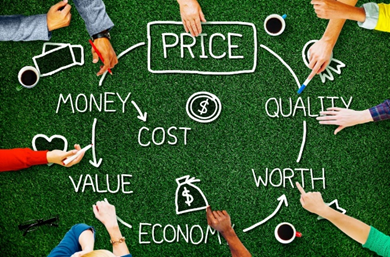 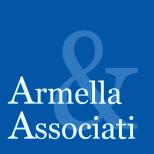 I testi e i commenti riportati nelle schede che precedono,  ancorché frutto di un’attenta analisi e valutazione, devono intendersi forniti senza alcuna responsabilità. Copyright riservato. E’ vietata ogni riproduzione, anche parziale.
3
Customs value is defined by international law as the 'current value', understood as the selling price of goods in an open market with free competition 
(Art. VII of the WTO Agreement)

This definition is further specified in the WTO Agreement on customs valuation, under which the primary method for defining the customs value of goods is the 'transaction value', i.e. the price actually paid or payable for the specific imported goods

According to the Technical Committee on Value of the World Customs Organisation (WCO), "the transaction value method aims to give prominence to the substance of the entire pre-import trade transaction, including economic (input) contributions and transactions related to the transaction"
WCO and WTO principles on customs value
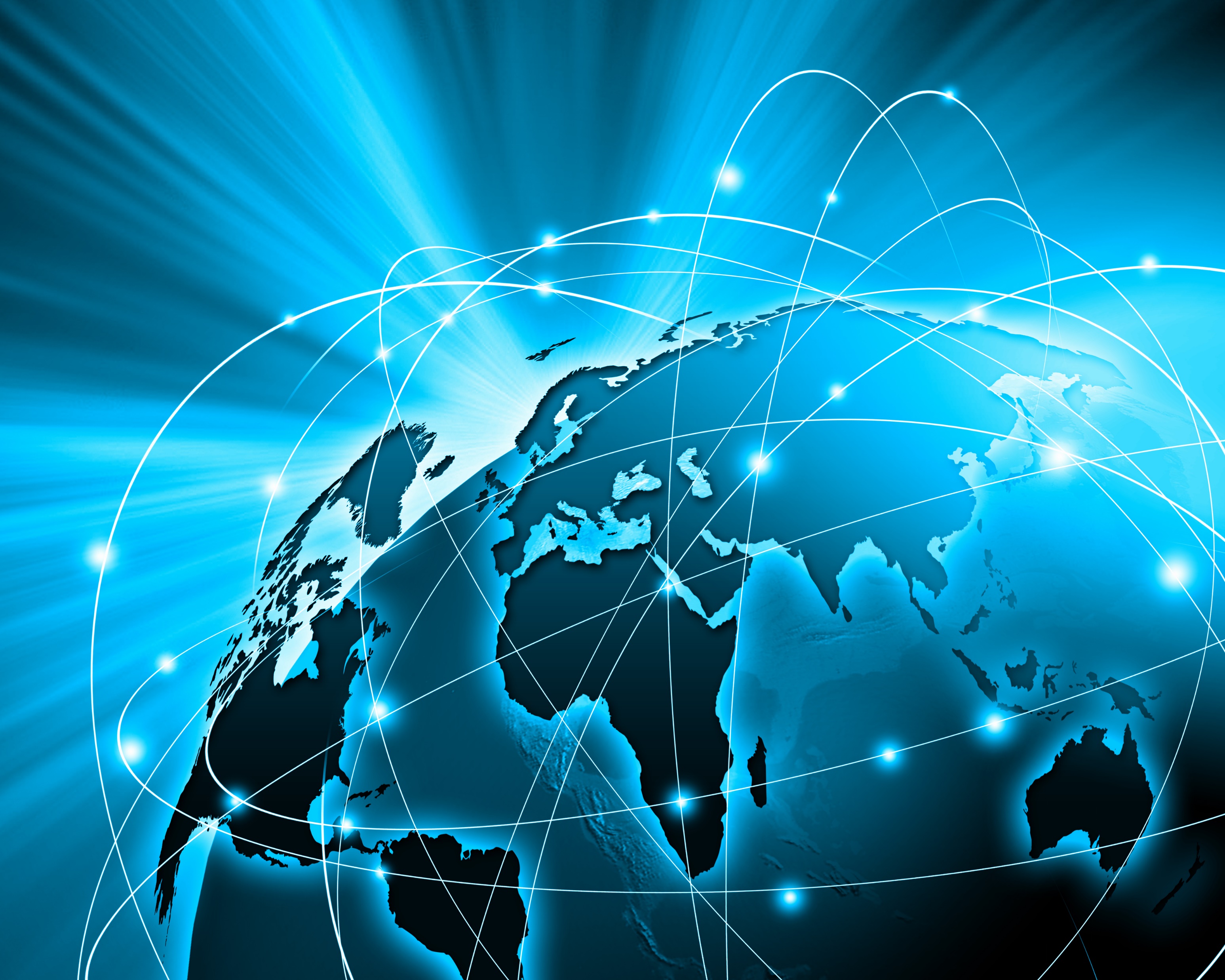 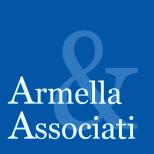 I testi e i commenti riportati nelle schede che precedono,  ancorché frutto di un’attenta analisi e valutazione, devono intendersi forniti senza alcuna responsabilità. Copyright riservato. E’ vietata ogni riproduzione, anche parziale.
4
Customs value in UCC
The definitions provided at the international level have been faithfully transposed by the European Union rules governing the customs value of goods
Article 70 UCC
General rule

The primary basis for the settlement of the debt is the transaction value, i.e. the price actually paid or payable for the goods when sold for export to the customs territory of the Union, adjusted if necessary

CUSTOMS VALUE
Transaction value
(actual, real price)
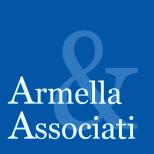 I testi e i commenti riportati nelle schede che precedono,  ancorché frutto di un’attenta analisi e valutazione, devono intendersi forniti senza alcuna responsabilità. Copyright riservato. E’ vietata ogni riproduzione, anche parziale.
5
Alternative criteria
Where it is not possible to use the transaction value - and the existence of the conditions allowing for deviation from the price criterion have to be proven by the Administration - the reference legislation identifies a series of alternative or substitute criteria, to be used in strict hierarchical order, with the express prohibition to resort to minimum, arbitrary or fictitious values 

(Court of Justice, 20 December 2017, C-529/16, Hammamatsu Photonics Deutsch-land GmbH)
If the customs authorities consider the transaction value indicated in the import declaration to be unreliable, they must ask the importer to provide additional information (right to be heard) and, if at the end of the investigation doubts remain as to the veracity of the declared price, they may use the alternative valuation criteria, in accordance with the rules of the Customs Code
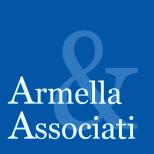 I testi e i commenti riportati nelle schede che precedono,  ancorché frutto di un’attenta analisi e valutazione, devono intendersi forniti senza alcuna responsabilità. Copyright riservato. E’ vietata ogni riproduzione, anche parziale.
6
Use of customs value databases: WCO and WTO clarifications
In the operations of verifying the reliability of the sales price of goods, declared at the importation stage, the databases held by the customs authorities, according to an increasingly common practice in European countries, are increasingly important
WCO clarified that the databases built by customs administrations can only be used as a risk analysis tool (i.e. as a reference point for selecting customs transactions to be audited) and not as a criterion for redetermining the price declared by the importer
WCO, "Guidelines on the development and use of a national valuation database as a risk assessment tool", in www.wcoomd.org
The Dispute Settlement Body of the WTO (DSB, report of the panel 27 April 2009, WT/DS366 and corrigendum of 6 May 2009) also provided some important clarifications on customs valuation and undervaluation
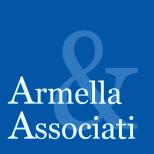 I testi e i commenti riportati nelle schede che precedono,  ancorché frutto di un’attenta analisi e valutazione, devono intendersi forniti senza alcuna responsabilità. Copyright riservato. E’ vietata ogni riproduzione, anche parziale.
7
Customs value adjustment in European Case Law
In line with certain internationally recognised principles, the European Court of Justice has, from the Euro 2004 Hungary Kft judgment (16 June 2016, C-291/15) to the more recent Fawkes Kft (9 June 2022, C-187/21) and Baltic Master (9 June 2022, C-599/20), reiterated that the administration, in the event of doubts as to the genuineness of the declared transaction value, may adjust the value in compliance with the limits set by the Customs Code and, in particular, the obligation to conduct a prior adversarial procedure with the trader
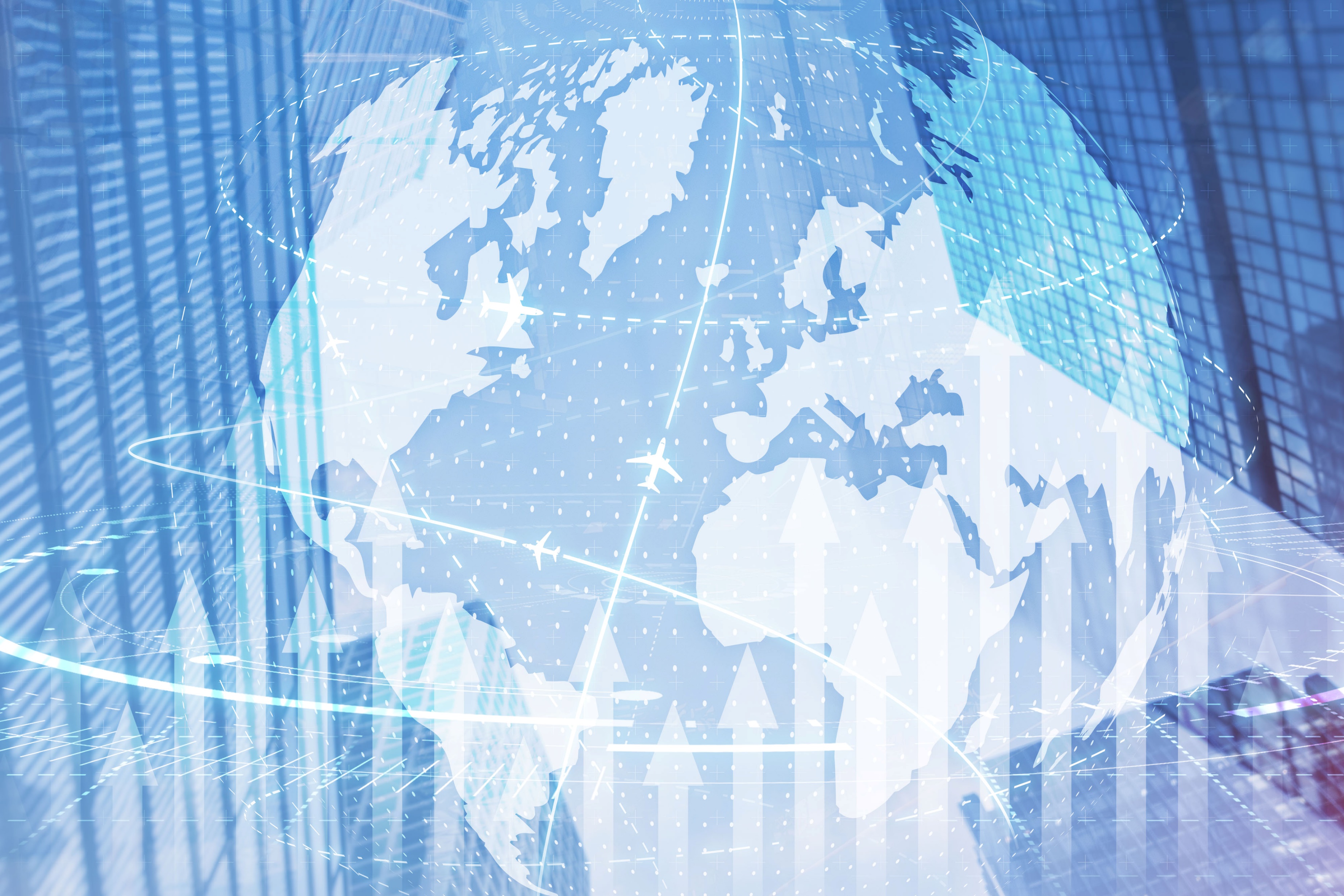 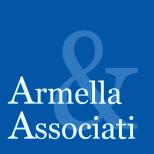 I testi e i commenti riportati nelle schede che precedono,  ancorché frutto di un’attenta analisi e valutazione, devono intendersi forniti senza alcuna responsabilità. Copyright riservato. E’ vietata ogni riproduzione, anche parziale.
8
An important precedent: the Euro 2004 Hungary Kft case (C-291/15)
Already since the judgment in Euro 2004 Hungary Kft (16 June 2016, C-291/15), the Court of Justice has clarified that EU law does not prohibit a practice of customs authorities’ starting the procedure for the revision of the declared value on the basis of a significant deviation from the statistical average of the purchase prices found in the importation of similar goods

In this case examined by the Court of Justice, however, customs used the statistical value of similar goods not only as a criterion used in risk analysis and thus to select the transaction to be audited, but also as a parameter for re-determining the value

After comparing the declared price with the statistical value for that customs item, Customs found that the declared prices were 50 per cent lower than the 'statistical average value'  and, for this circumstance, customs had instituted a prior adversarial procedure with the importer, considering the price unreliable
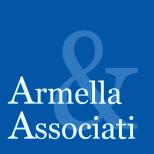 I testi e i commenti riportati nelle schede che precedono,  ancorché frutto di un’attenta analisi e valutazione, devono intendersi forniti senza alcuna responsabilità. Copyright riservato. E’ vietata ogni riproduzione, anche parziale.
9
The use of value databases in the judgment of the Court of Justice Fawkes Kft (C-187/21)
The judgment Fawkes Kft (9 June 2022, C-187/21) provided some important clarifications concerning the right of customs to consult a database of state-average values of similar goods in the event of a customs value rectification

According to the European Court, customs authorities are obliged to use the utmost diligence and consult all useful information, including national databases, to determine the correct value of goods 

In that judgment, the Court stated that there is no obligation to consult European databases, in particular where access to such databases is not free and unrestricted or where the data contained therein do not provide useful information for identifying the value of similar goods. In other words, if the customs authority already has, from the databases it maintains and manages at national level, the necessary elements to identify the value of similar goods, the administration is not obliged to consult the information contained in the EU databases
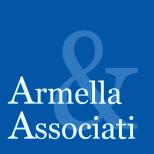 I testi e i commenti riportati nelle schede che precedono,  ancorché frutto di un’attenta analisi e valutazione, devono intendersi forniti senza alcuna responsabilità. Copyright riservato. E’ vietata ogni riproduzione, anche parziale.
10
The Commission - UK decision and the validation of the value discovery tool devised by Olaf
On a first reading, the judgment Fawkes Kft (C-187/21) would seem to contrast with the conclusions reached by the Court of Justice in the case European Commission v. United Kingdom (8 March 2022, C-213/19), which legitimised the use of an EU database to estimate the amount of EU own resources evaded in a case of under-invoicing
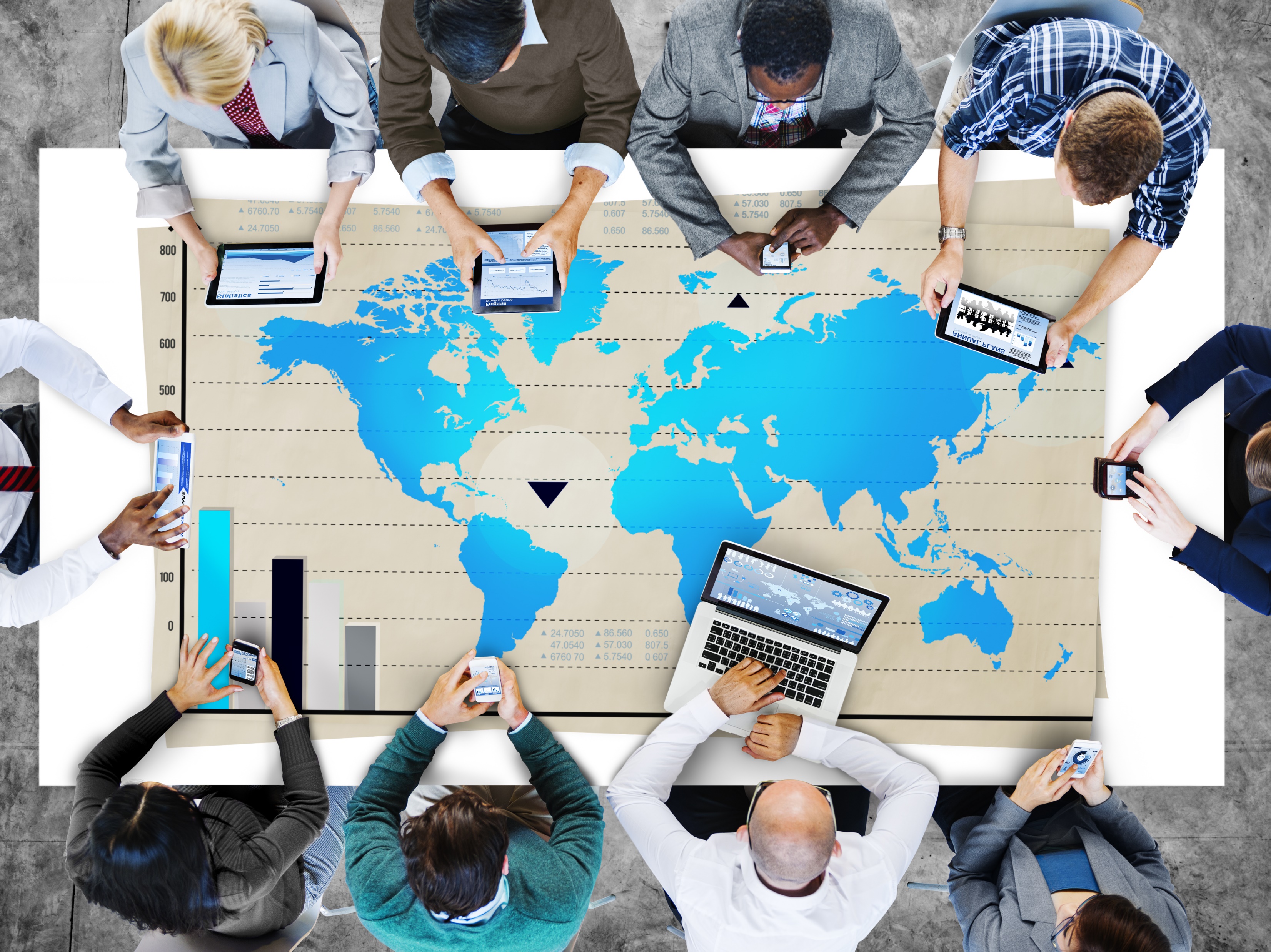 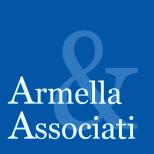 I testi e i commenti riportati nelle schede che precedono,  ancorché frutto di un’attenta analisi e valutazione, devono intendersi forniti senza alcuna responsabilità. Copyright riservato. E’ vietata ogni riproduzione, anche parziale.
11
Critical aspects of using databases to identify the value of similar products
A criticism by the doctrine is that the ruling of the European Court of Justice in Fawkes Kft (C-187/21) case, allows customs authorities to ignore methods of value determination, favouring instead the use of national databases of customs authorities
Another aspect of great importance, also from the point of view of the operator's right of defence, concerns the imbalance of information: the trader (and the judge) are not aware of the essential characteristics of the products in the database 
It is therefore impossible to ascertain the correspondence between the sampled products and the imported products, also because each merchandise category includes different types of goods, with different qualitative characteristics and, consequently, a different unit value
Last, but not least, is the profile of the criterion of aggregation of values, which are organised on the basis of the customs heading to which they belong
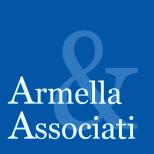 I testi e i commenti riportati nelle schede che precedono,  ancorché frutto di un’attenta analisi e valutazione, devono intendersi forniti senza alcuna responsabilità. Copyright riservato. E’ vietata ogni riproduzione, anche parziale.
12
The use of databases in the Baltic Master judgment (C-599/20)
Even more controversial is the Baltic Master judgment (9 June 2022, C-599/20), in which the EU Court of Justice held that customs authorities may refer to products that are not even similar when they use databases to revalue undervalued goods

In the case examined, customs had revalued the transaction price on the basis of information extracted from a national database, relating to a single importation made by another trader
 
In this case, although the goods could not be considered similar, customs considered the value declared in the previous importation applicable because the goods were classified under the same Taric code
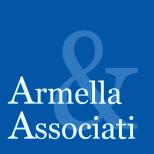 I testi e i commenti riportati nelle schede che precedono,  ancorché frutto di un’attenta analisi e valutazione, devono intendersi forniti senza alcuna responsabilità. Copyright riservato. E’ vietata ogni riproduzione, anche parziale.
13
Interpretation of the Italian Supreme Court
The Italian Supreme Court has also ruled on the redetermination of the customs value of goods, adopting a stricter orientation than that expressed in EU case law

Particularly noteworthy is judgment No. 22200 of 24 July 2023, which, reiterating a principle that has been affirmed many times in Italian case law, clarified that it is un-lawful for the Italian Customs Agency (Agenzia delle Dogane) to contest the customs value if the assessment is based on a statistical survey system, such as the M.E.R.C.E. or Cognos database, since it is not possible to contest the declared import value by referring to purely statistical surveys

Cass., sec. V, 16 May 2022, no. 15540; Cass., sec. V, 3 May 2023, nos. 11542 and 115492; Cass., sec. V, 13 November 2020, no. 25724; Cass., sec. V, 11 June 2020, no. 11215; Cass., sec. V, 17 January 2019, nos. 1114 and 1115; Cass, sec. V, 25 January 2019, nos. 2214 and 2215; Cass., sec. V, 27 September 2018, nos. 23244, 23245 and 23246; Cass., sec. V, 21 November 2018, no. 30055; Cass., sec. V, 4 April 2013, no. 8323; Cass., sec. V, 13 September 2013, no. 20931
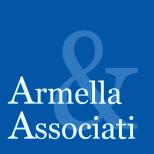 I testi e i commenti riportati nelle schede che precedono,  ancorché frutto di un’attenta analisi e valutazione, devono intendersi forniti senza alcuna responsabilità. Copyright riservato. E’ vietata ogni riproduzione, anche parziale.
14
Interpretation of the Italian Supreme Court
1- The judges first emphasised that, in order to deviate from the transaction value rule, 'the customs authority must request additional information and solicit cross-examination with the trader'. In essence, the trader must, at the very least, be put in a position to be able to formulate his reasons for a certain settlement value. The Customs Agency, therefore, cannot limit itself to informing the taxpayer of his right to be cross-examined, but must take steps to carry out an effective comparison in order to redetermine the customs value of the imported goods on a 'shared' basis

2- The Supreme Court went on to state that, where the trader's reasons were not sufficient to overcome the Administration's doubts, the customs value of the goods should be re-determined by applying in sequence the criteria provided for in Article 74 of the Customs Code. According to that strict order, in fact, the Customs Agency should have applied the first alternative criterion, based on the transaction value of identical goods, and not the second, relating to similar goods
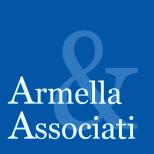 I testi e i commenti riportati nelle schede che precedono,  ancorché frutto di un’attenta analisi e valutazione, devono intendersi forniti senza alcuna responsabilità. Copyright riservato. E’ vietata ogni riproduzione, anche parziale.
15
Interpretation of the Italian Supreme Court
3- On the point concerning the use of databases for customs valuation, the Italian Supreme Court has taken a stricter line than that expressed by the European court. In cases concerning the Customs Agency's use of national databases (such as the M.E.R.C.E. or T.H.E.S.E.U.S. systems) to derive the value of similar goods, the Court of Cassation has clarified that the Customs Agency's claim must be considered illegitimate if the adjustment was made by drawing the values subsequently used as a basis for the assessment from the 'M.E.R.C.E. data warehouse' (Cass, Sec. V, 17 January 2019, no. 1115)

Unlike the Court of Justice, the Italian Supreme Court makes it clear, in fact, that the Agency's 'well-founded doubts' cannot be based exclusively on data extrapolated from the M.E.R.C.E. database. In particular, the Supreme Court has clearly ruled that any method of inductive determination of values must be based on objective and reliable surveys, referrering to the concrete case and established at the outcome of a procedure that guarantees sufficient guarantees of scientificity, extended statistical basis and as-sessability by judges and private operators
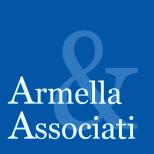 I testi e i commenti riportati nelle schede che precedono,  ancorché frutto di un’attenta analisi e valutazione, devono intendersi forniti senza alcuna responsabilità. Copyright riservato. E’ vietata ogni riproduzione, anche parziale.
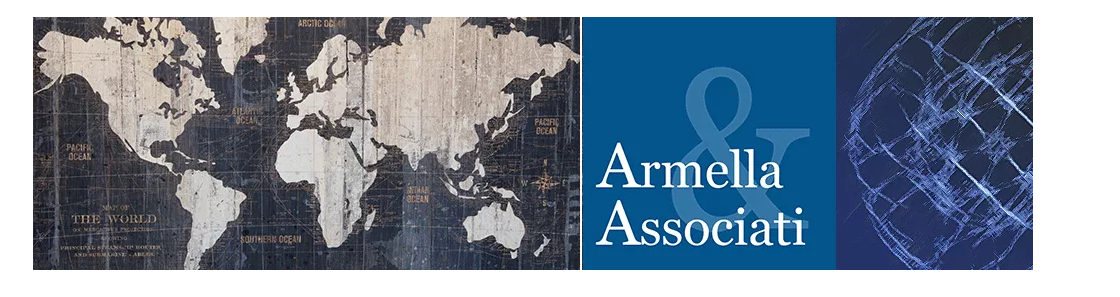 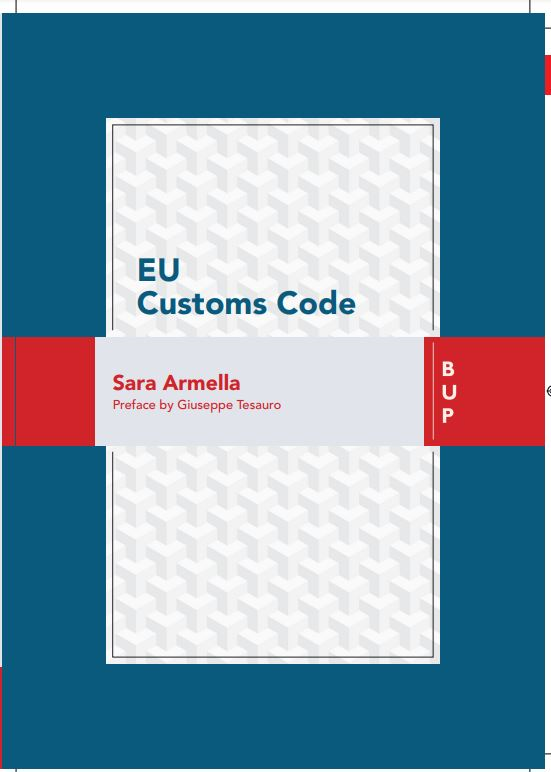 Thank you for your attention!

For questions and opinions

Sara Armella
armella@studioarmella.com

Studio Legale Armella & Associati
www.studioarmella.com 

Follow us on Linkedin – Studio Legale Armella & Associati
THE POWERPOINT PRESENTATION
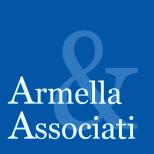